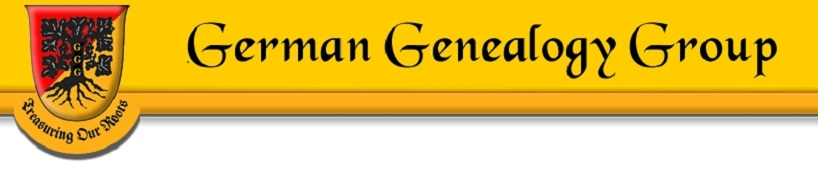 Census Records
Census Records - 1950
Family Tree Magazine:  https://www.familytreemagazine.com/census-records/
Ancestry: https://www.ancestry.com/c/1950-census
National Archives https://www.archives.gov/research/census/1950
NEMO Example-Enumeration District Searching 
Access:  https://	www.archi
ves.gov/news/articles/1950-census-access
German Census Records - Difficult Research
Few Census Records:  https://www.familysearch.org/wiki/en/Germany_Census
No. 1 Ancestry:  https://search.ancestry.com/Places/Europe/Germany/Default.aspx?cj=1&netid=cj&o_xid=0000584978&o_lid=0000584978&o_sch=Affiliate+External
Researcher James Beidler:  https://lisalouisecooke.com/2018/02/12/german-census-records/
New Source:  http://www.genealogyblog.com/?p=37810
Need your Village! https://www.legacytree.com/blog/new-development-german-census-records
German Census Records
Minert’s contribution:  German Census Records 1816-1916 https://www.familysearch.org/search/catalog/2690879?availability=Family%20History%20Library
Review
Table of Contents
Census Records and Research
History of Unification 
Writing to Archives in Germany
Census Records and Research
Value to genealogists is substantial
May be the only source of information
Can confirm what is already known
Church records compiled in the early 16th  century
Excellent civil records since the end of the 18th century
German States
Napoleonic Wars 1798-1815 – many states, all independent and far smaller than France.
40 states in 1816
Unify for protection and to create an economic force
First regional census was in 1816
German Unification
1871: first union of German states was the German Confedration established at the conclusion of the Congress of Vienna
Germany in 1815
Why Unification?
Customs control: Census records were kept solely for the purpose of the distribution of customs revenues and had nothing to do with such issues as parliamentary representation, military conscription, or taxation 
Begins in Prussia in 1818; Customs Union in 1834
A network of intertwined bilateral and multilateral treaties emerging from 1819-1833 with one common goal:  a customs and commerce system with no internal fees and uniform external fees.  Zollverein extends to 1841, 1853 and 1865.
Moves from economic to political; first full Census in 1867.
The Records
Home Owners/Heads of Households
Other inhabitants
Gender
Age
The Census of 1867:  The Great Transition
1867 First National Census
Decree - 9 October 1867
Funding of a common military force
Sharing costs supporting the Confederation
Data collected to include first and last names, gender, age, occupation or status and citizenship.  Religion, Marital Status, Manner of residence added.
Form to be completed by each head of household
The German Empire 1871-1918
Came to life in the Palace of Versailles near Paris on 18 January 1871
Imperial census :  “the establishment and maintenance of common standards, instructions, documents, and procedures in all of the thirty-eight states”
Purpose (p. 17 of Minert’s book)
Census of 1875 sought more detailed information of each person Example:  Wilhelm Sprenger, "Germany, Mecklenburg-Schwerin Census, 1900" • FamilySearch
More collections in 1880, 1885, 1890, 1895, 1900, 1905, 1910, 1916
Writing to Archives in Germany
Correctly and efficiently formulate letters and emails to staff in the archives (Examples on p. 233 in Minert’s book)
Most research must be done “in the field“
Tasks:
Determine county and state
Locate the address of the town archive
Compile a short and precise message
Try to write in German
Plan on paying for the research
Response is often very slow
Always acknowledge any response with a short email
Seek permission to re-publish any documents
Example
Josef Weber - Oensbach, Germany
Born 25 Sep 1855
Ida Kessler – Mosbach, Germany
Born  11 March 1860
Baden records in 1855, 1858, 1861, 1864
Arrival 1880 from Hamburg to New York
Married 1883 in USA
NO records after many searches:  “As of this writing, no census records of Baden communities are found on microfilm in the Family History Library, nor can they be found as digital images in websites.  The best method is still an inquiry to the archive of a town or country where the person under investigation is believed to have lived (p. 41).
Naturalization
You are invited to welcome 100 new citizens at the annual Butler County Naturalization Ceremony to be held April 24 at Miami-Oxford’s Shriver Center.
Naturalization Ceremony - Miami University Calendar (miamioh.edu)
Research
Happy Hunting!